2 octombrie
APME
Agenția Penticostală de Misiune Externă a luat ființă în anul 2006, la inițiativa unui grup de pastori penticostali români preocupați de evanghelizarea lumii. 
APME este membră a PEM [Misiunea Penticostală Europeană] și a World Missions Commission. 
APME dorește să mobilizeze bisericile românești din țară și din diaspora pentru Marele Seceriș, să trimită și să susțină misionari români în proiecte transculturale. 
Agenția Penticostală de Misiune Externă există pentru a împărtăși cu Biserica planul lui Dumnezeu de răscumpărare a oamenilor din toate națiunile, pentru a mobiliza resursele Bisericii în vederea împlinirii Marii Trimiteri și pentru a coordona procesul de trimitere și susținere a misionarilor.
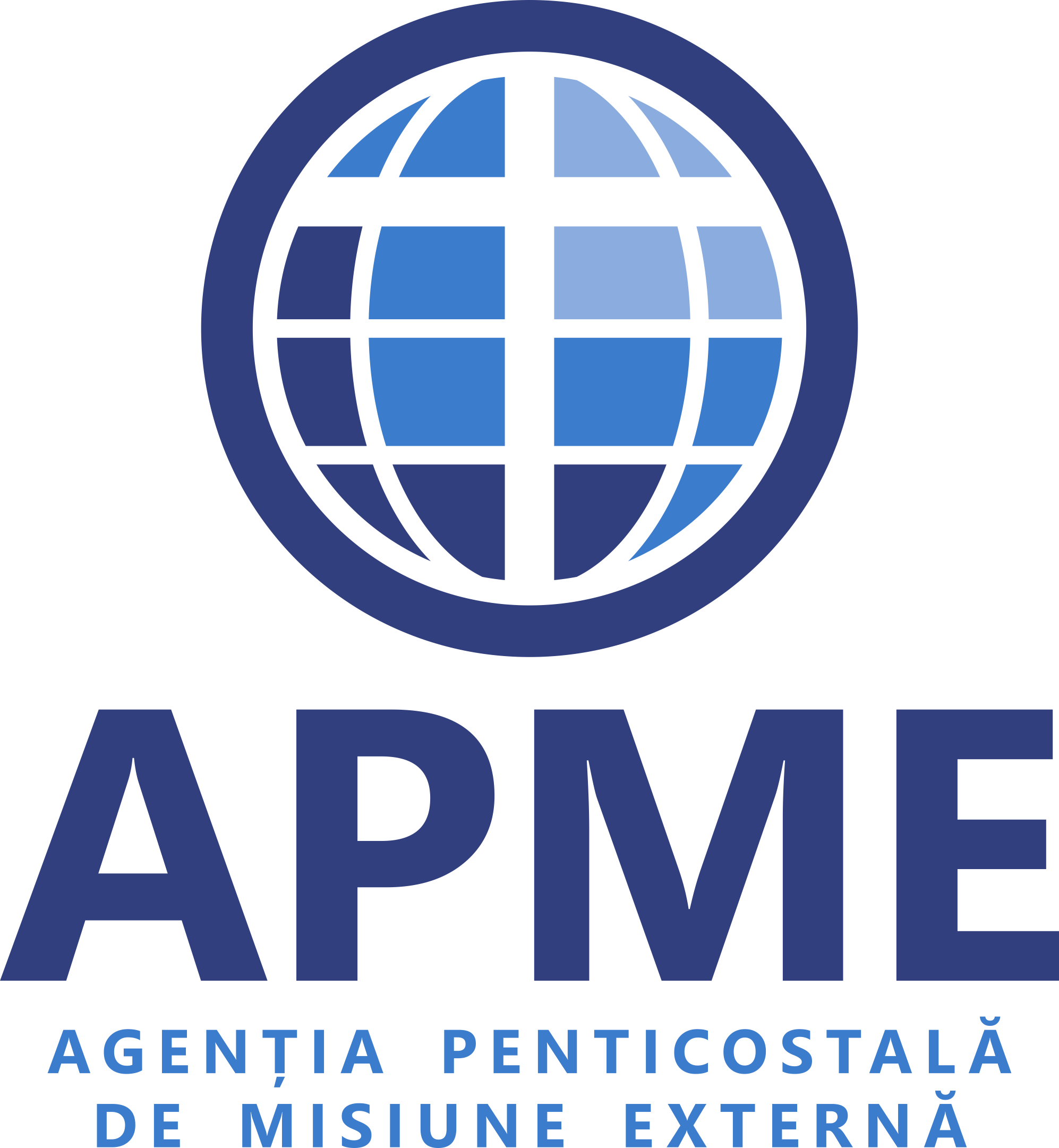 Motive de rugăciune: 
Pentru trimiterea şi susţinerea, în parteneriat cu bisericile locale, a cel puţin 200 de misionari români pe termen lung, în următorul deceniu. 
Pentru o bună colaborare cu toate bisericile din România și diaspora. 
Înțelepciune și călăuzire divină în luarea deciziilor pentru misionari și pentru dezvoltarea agenției. 

Motto: Toată Evanghelia, la toate neamurile, în generația noastră!
Proiectul România 100%
Etniile din România
Etnici maghiari
Etnicii maghiari sunt prima și cea mai numeroasă comunitate din România, după români. Prezența lor este aproape în toată țara, însă au o pondere însemnată în județele Harghita (84%), Covasna (74%), Mureș (40%), Satu Mare (35%), Bihor (25%) și Sălaj (23%). 
Din cei peste 1,2 milioane de etnici maghiari stabili în România (anul 2011) avem numai 6430 de penticostali, ceilalți fiind majoritari romano-catolici și reformați. 
Ne rugăm ca Dumnezeu să ridice lucrători în comunitatea maghiară și să se nască o generație nouă de maghiari care să-L caute pe Dumnezeu.